規劃網路方式Vigor篇-出租套房/飯店/咖啡廳
UBLink.org
出租套房規劃-飯店/咖啡廳適用
頻寬越來越快，設備有些也該更新了
管理方式也可以不一樣了
Wifi 無線網路的部份可能也該增加了
Hinet 光世代價格2021-10-01
10G以下適用機種
Vigor1000B
Vigor2962
Vigor3910
網路架構
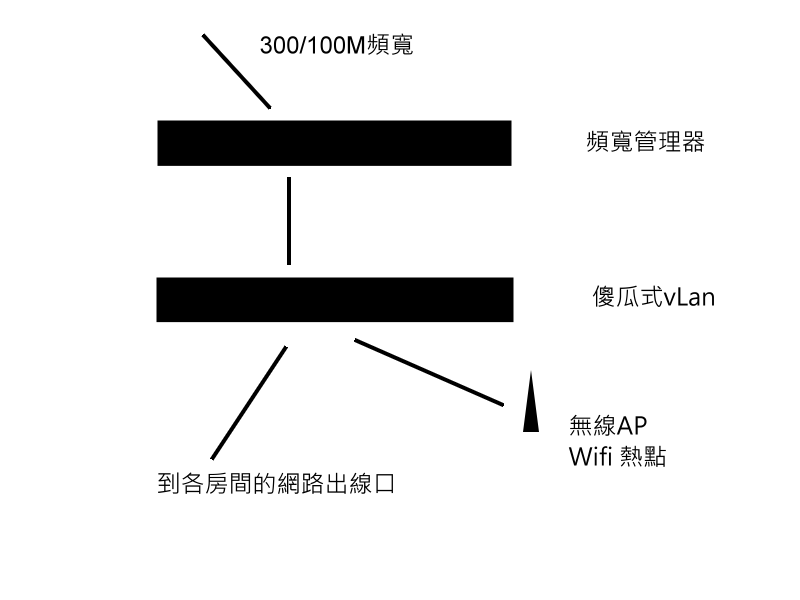 防火牆-頻寬管理器
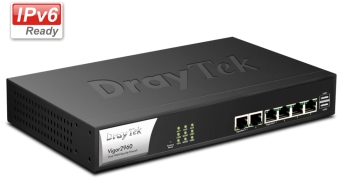 網管式 Switch Hub
UBS-5324z，24Port Giga可網管
VigorSwitch G1080，8Port Giga可網管
VigorSwitch G1280，24Port Giga可網管
VigorSwitch G2280x 10G，L2+ 24/4SFP+ Giga可網管
VigorSwitch G2540x 10G，L2+ 48/6SFP+ combo Giga可網管
PoE供電式Switch Hub
VigorSwitch P2100
8埠 10/100/1000 Ethernet with PoE(2SFP Total 140W)L2+
VigorSwitch P1280
24埠 Gigabit Ethernet with PoE/4 SFP smart switch(340W)
VigorSwitch P2280x 10G
24埠 Gigabit Ethernet with PoE/4 SFP+ /L2+ switch(400W)
VigorSwitch P2540x 10G
24埠 Gigabit Ethernet with PoE/6 SFP+ /L2+ switch(400W)
無線熱點Wifi AP
VigorAP802，璧插式 1port
VigorAP903，PoE自帶Hub 4Port，2.4/5G雙頻
VigorAP912C，PoE，802.11ac
VigorAP960C，PoE，802.11ax，wifi6
VigorAP1000C，PoE，802.11ac，三頻機
VigorAP1060C，PoE，802.11ax，wifi6，3A變壓器選配
VigorAP918R(室外)，PoE，802.11ac
VigorAP920RP(室外)，PoE，802.11ac
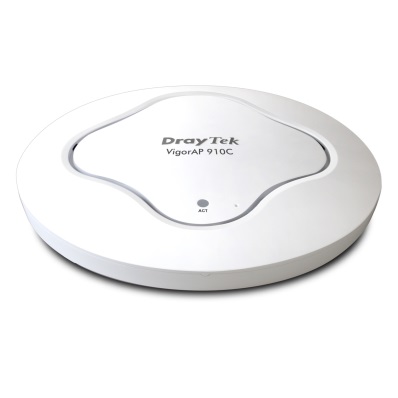 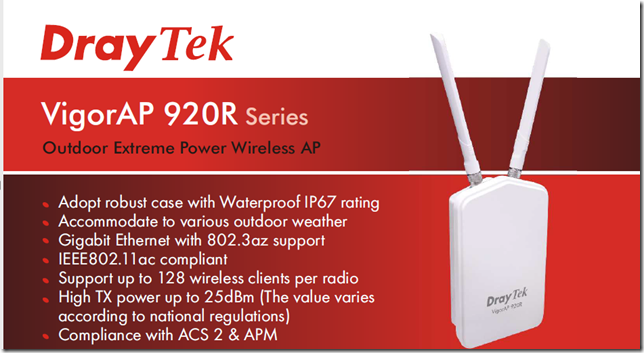 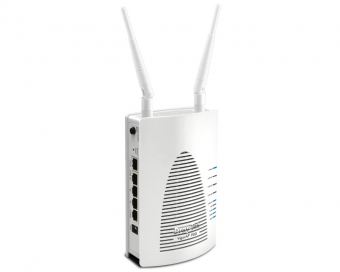 VigorAP903自帶Switch Hub功能
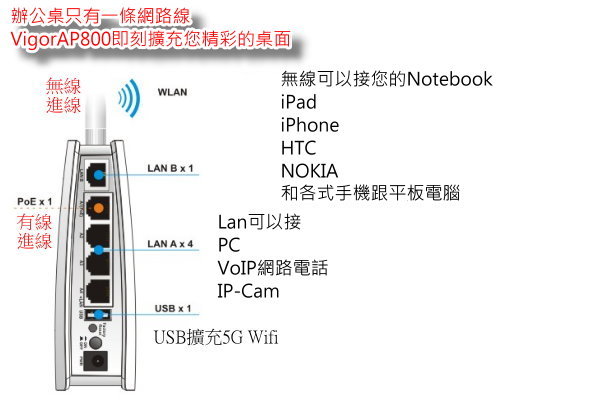 區域網路Lan設定
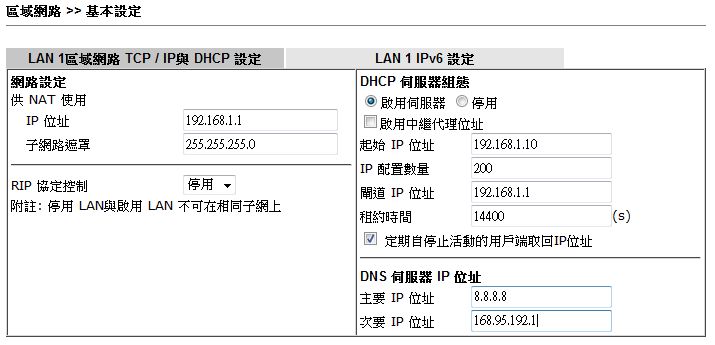 VLAN
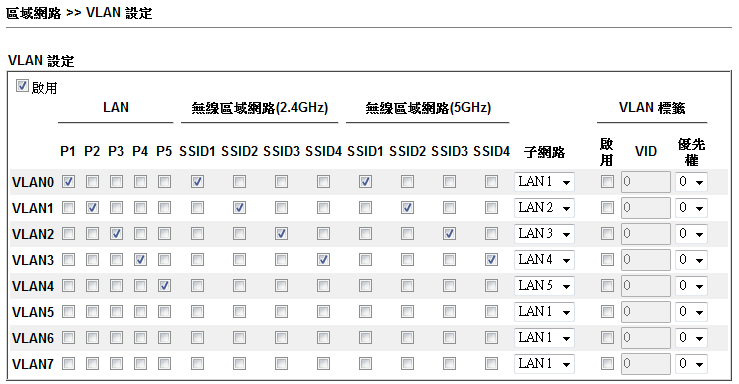 頻寬管理方式一允許自動調整取得最佳頻寬
頻寬管理方式二聰明頻寬限制，超頻自動限制
連線數管理方式
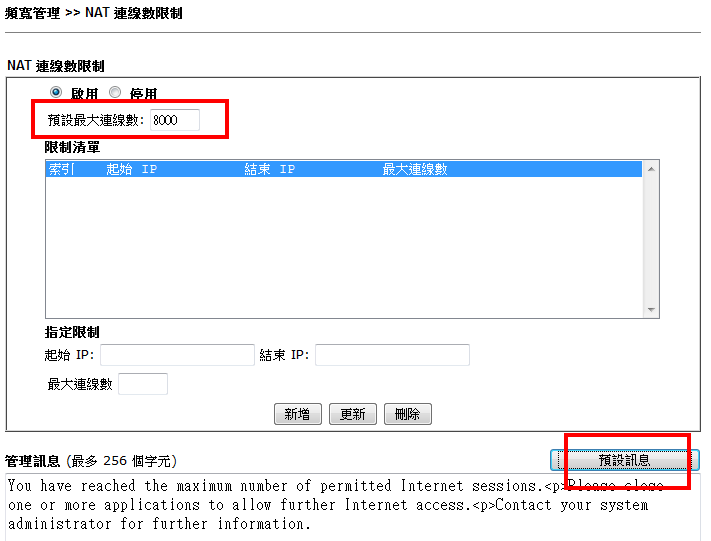 Wifi無線網路使用者登入方式
User自己自接 Wifi
傳統的驗證鎖MAC/WEP/WPA/WPA2/802.1x
VigorAPM可以管理的
統一管理 VigorAP810/902/910C
本機驗證
Radius
LDAP(大架構使用)
可以設定的登入畫面
歡迎訊息與佈告欄
防干擾部份vLan的功能VigorSwitchG1080/UBS-5324z
不需專業網路人員也會安裝.
每Port獨立切開，互不干擾.
解決ARP病毒，網路剪刀手，網路癱瘓等問題.
解決私接分享器亂配發IP，造成電腦無法上網的問題.
防止中毒&資料外洩風險.
體積小，可放置於弱電箱內.
鐵殼無風扇設計，穩定不熱當
防干擾部份-Loop Stop
可做到單Port Loop Stop功能，下層的交換器產生Loop不受影響.

機型
UBS-5324z
VigorSwitch G1080
VigorSwitch G1280
VigorSwitch G2280x
VigorSwitch G2540x
VigorSwitch P2100
VigorSwitch P1280
VigorSwitch P2280x
VigorSwitch P2540x
遠端管理方式
線上即時問題查詢
Syslog記錄方式或是安裝SamrtMonitor記錄
Vigor2927機架配件
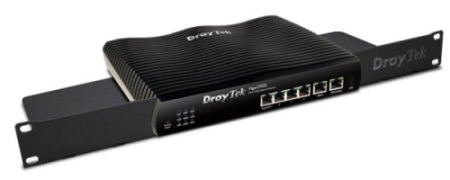 @LINE
如果您有任何的問題
感謝您 !!
如果您有任何的問題
單項產品詳細簡報請洽詢各區服務處
請洽
台中:裕笠科技股份有限公司
電話:04-2260-5121
help@ublink.org
台北:遠豐科技股份有限公司
電話:02-2932-1422
help@farich.com.tw
高雄:鉅創科技股份有限公司
電話:07-588-1868
kshelp@ublink.org